Coordinated Entry: Matchmaker Training
Marin County
Agenda
What happened before?
Referral to the CQ
Orientation to the queue 
Agency
Mode
Prioritization of queue/ Display scores
Referrals to shelter or housing 
Removal from CQ
Referral Notifications 
Reports
Resources
What Happens Before...
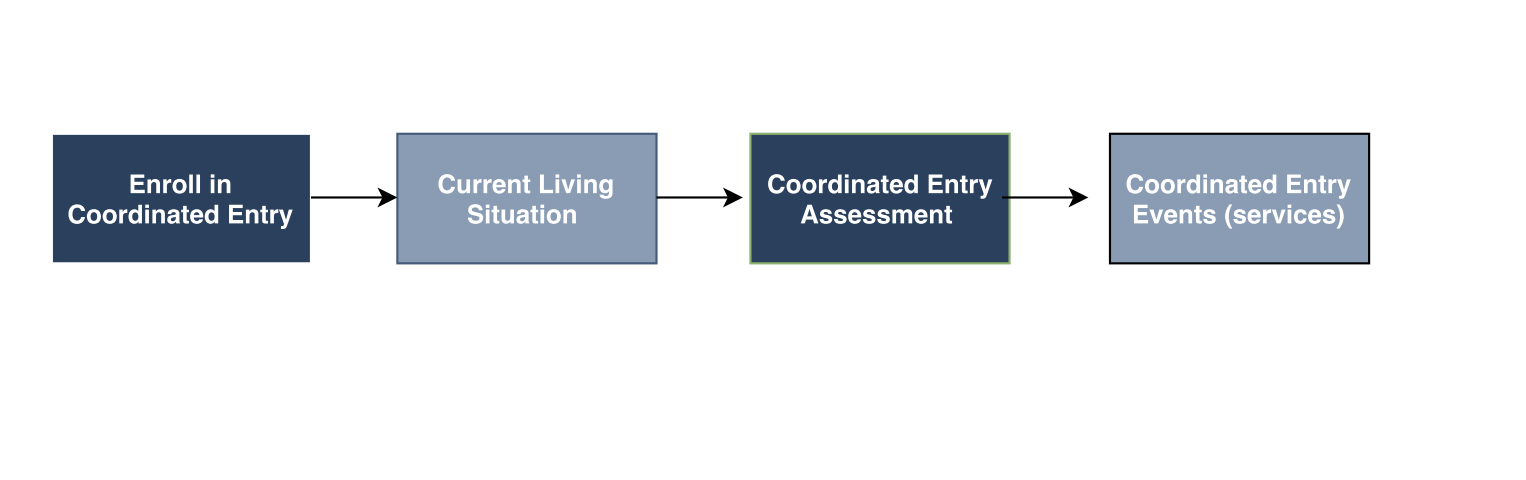 Definitions
Community Queue (CQ): a list of clients who have been prioritized for shelter or housing.
“Active List” 
Family Housing Queue
Matchmaking: the process of determining what resources clients are eligible for and making a referral to the resource
Matchmaker: the staff responsible for making the referral
Referral to the Community Queue
Referring to the CQ
Marin has two community queues
Active List 
Family Shelter  
 From the Family Assessment 				                     From the Adult or TAY Assessment 									 Assessment
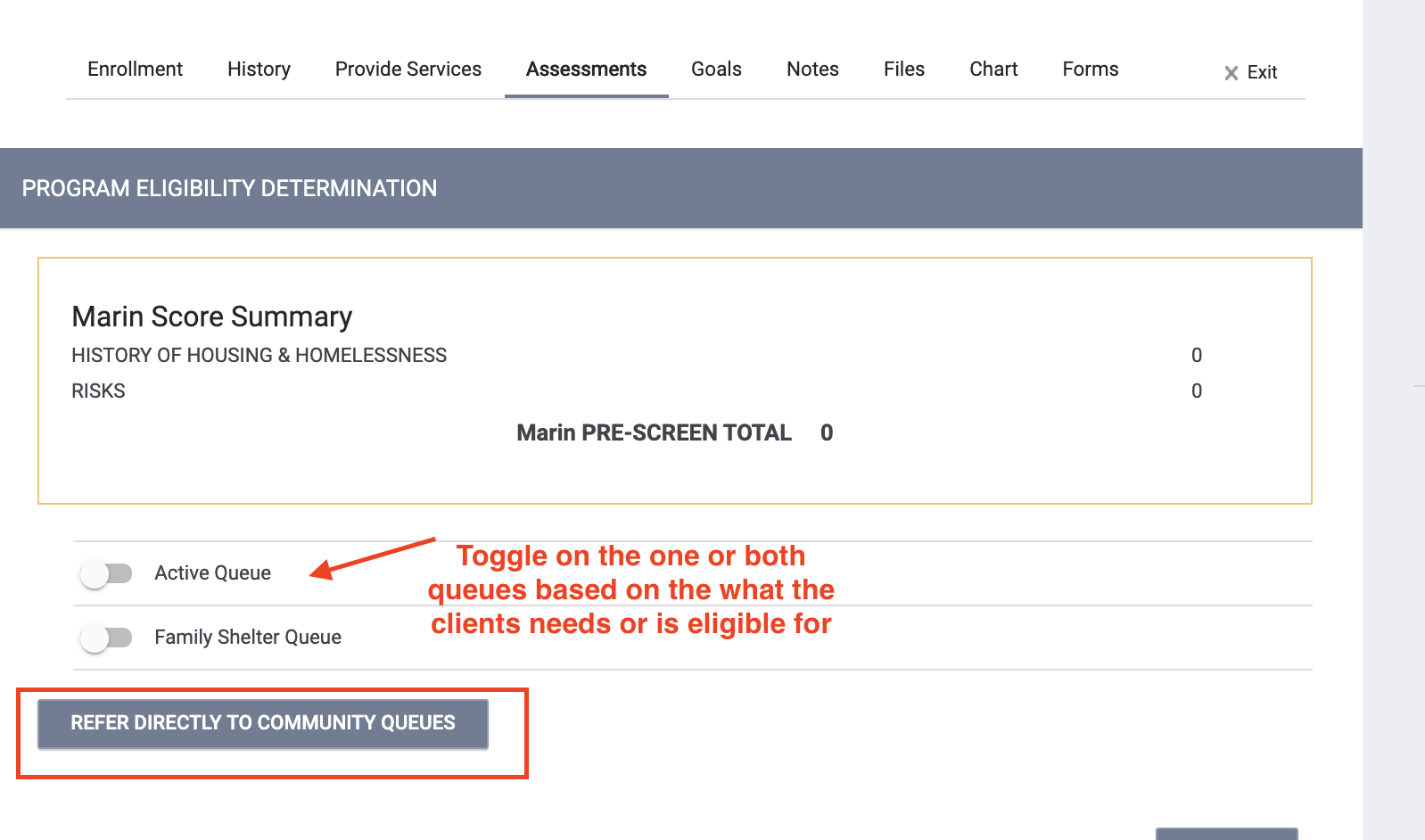 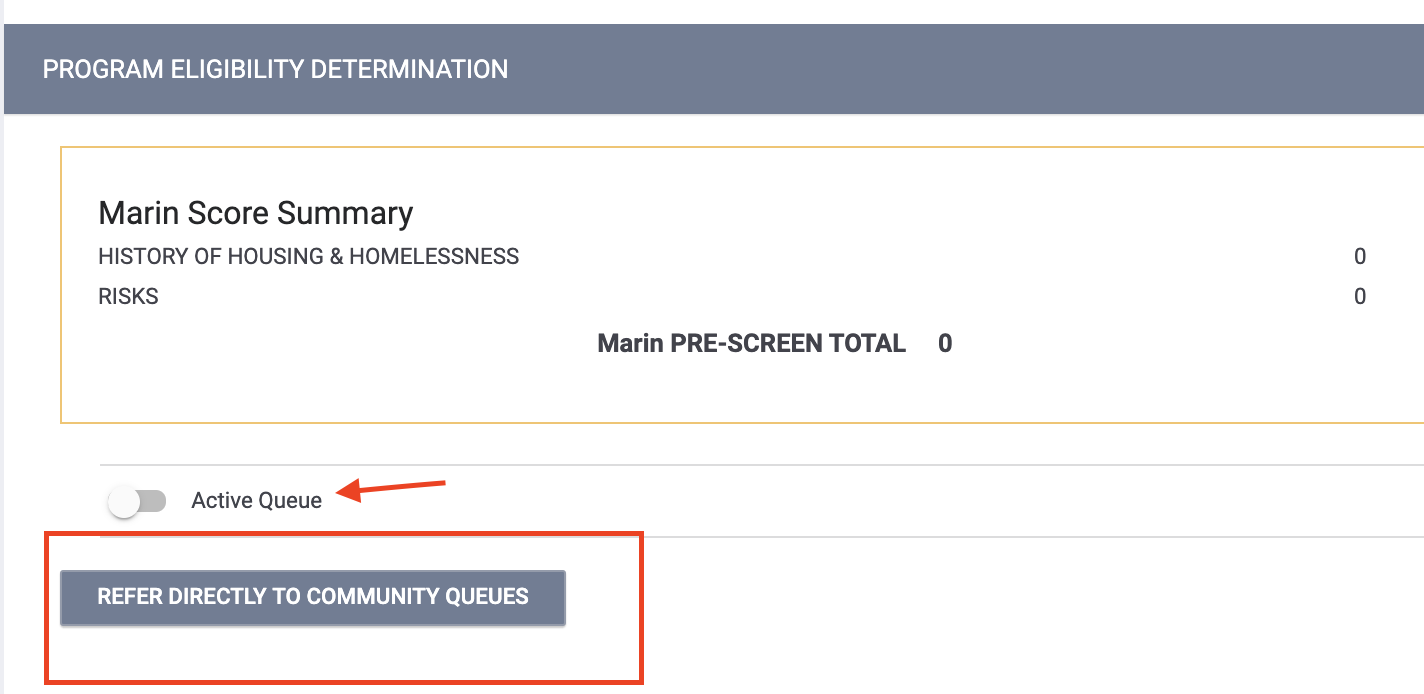 Referrals to the CQ
If the client gets a VI-SPDAT Revision, the original assessment needs to be removed from the CQ and the new assessment will need to be referred
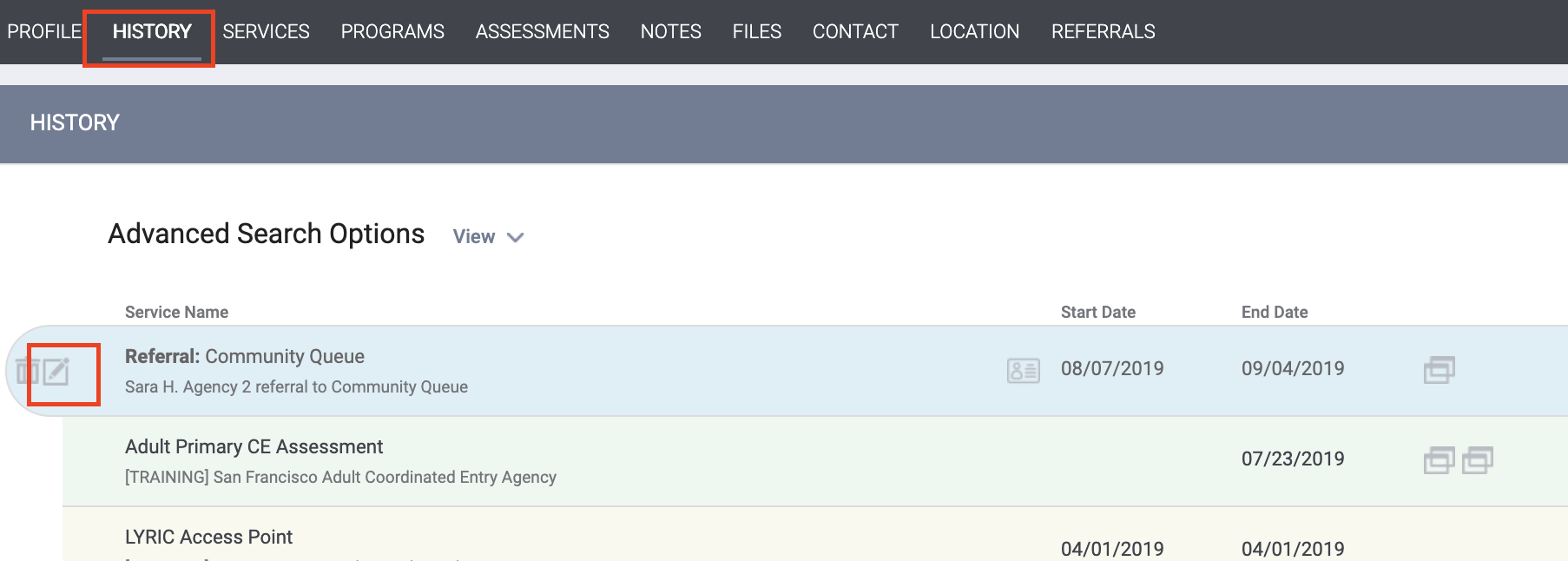 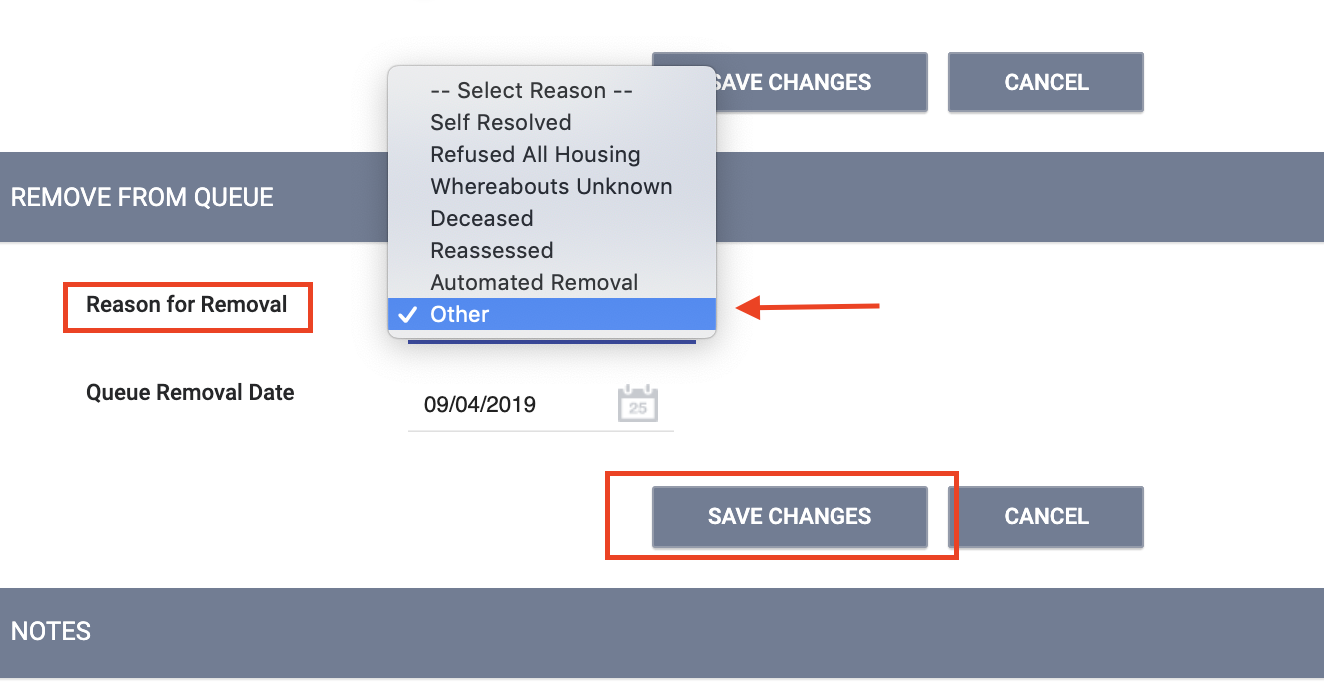 Matchmaking
Matchmaking
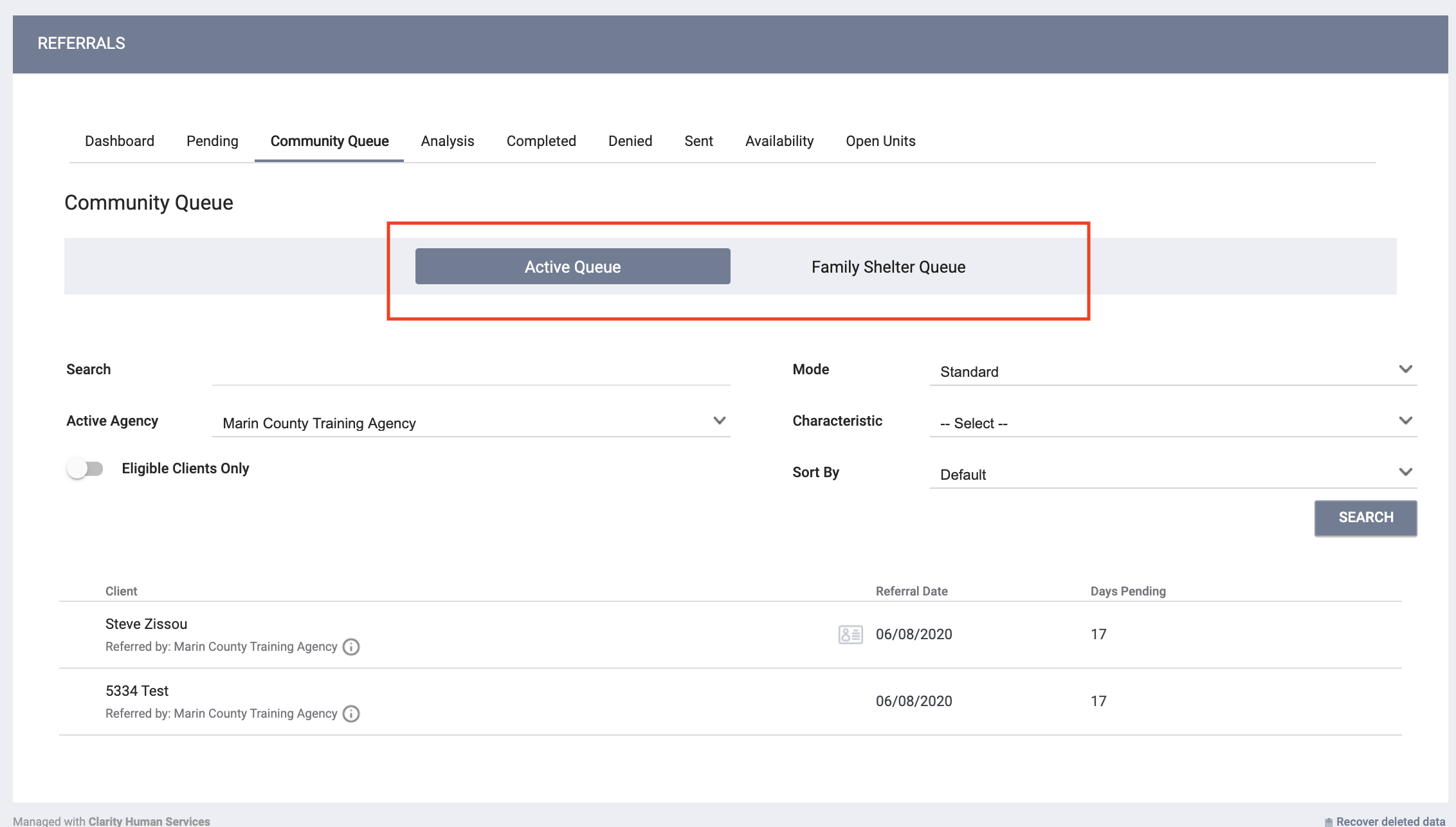 Two Community Queues
Active List 
Family Shelter 
Click on the CQ (blue indicates the CQ you are on)
Queues are independent of each other
If a client is on both queues and referred from one, they still remain on the other queue.
Matchmaking
The Community Queue is equipped with multiple filters. The unified search box allows for different types of criteria to be entered, either on its own, or in a combination with other terms.  
Select search parameters and click Search:
Search - Client Name, UI, SSN 
Mode - Assessment Type (e.g. VI-SPDAT Prescreen for Families [V1])
Active Agency - the agency you want to send a referral to
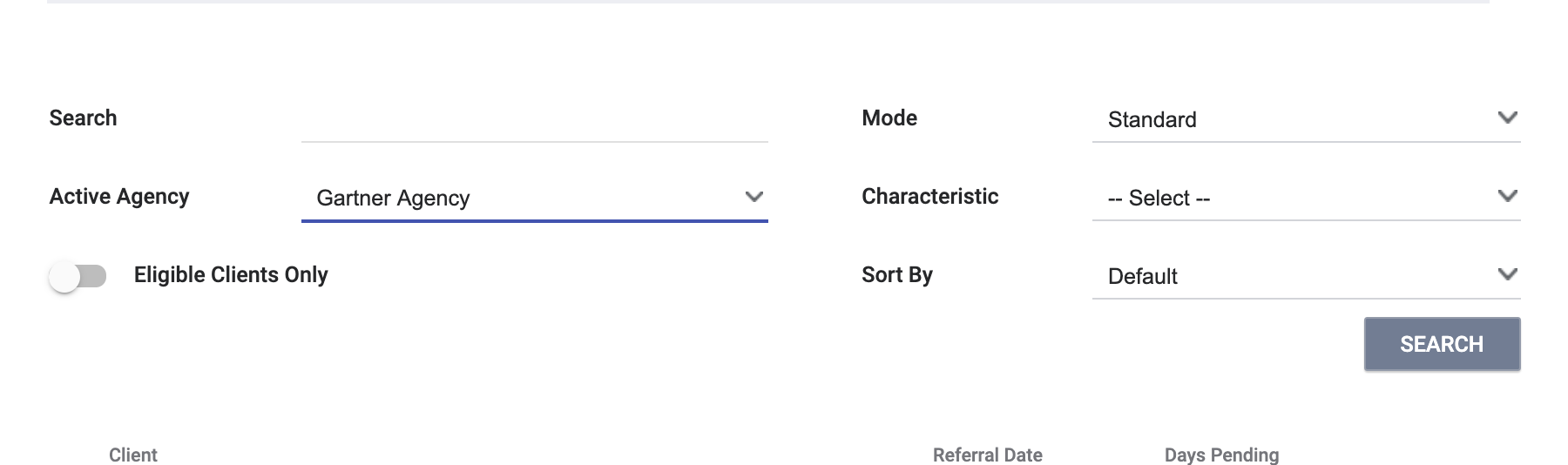 Searching by Mode
Searching by Mode will show client score and prioritize clients on the CQ with the highest score
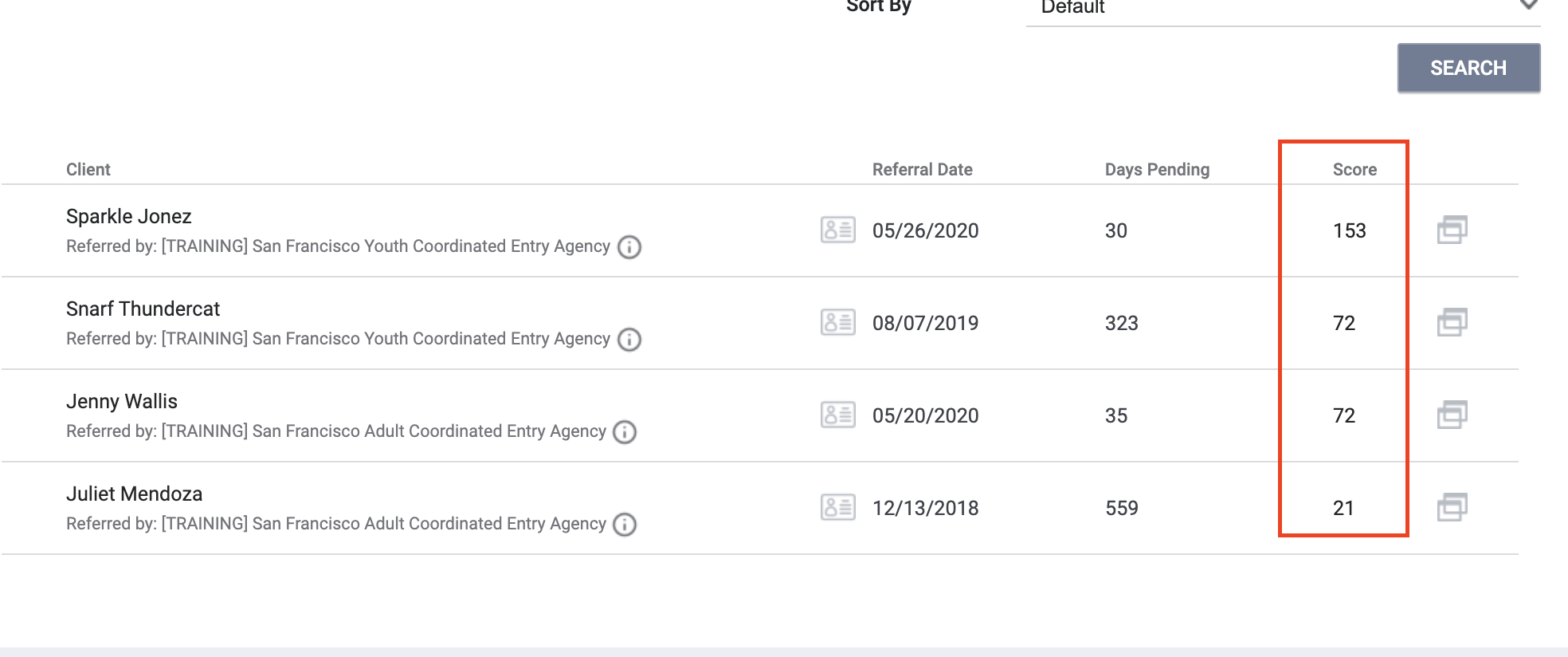 Making a Referral
Select the correct program and click Save
Scroll down to the notes, section to enter a note if needed
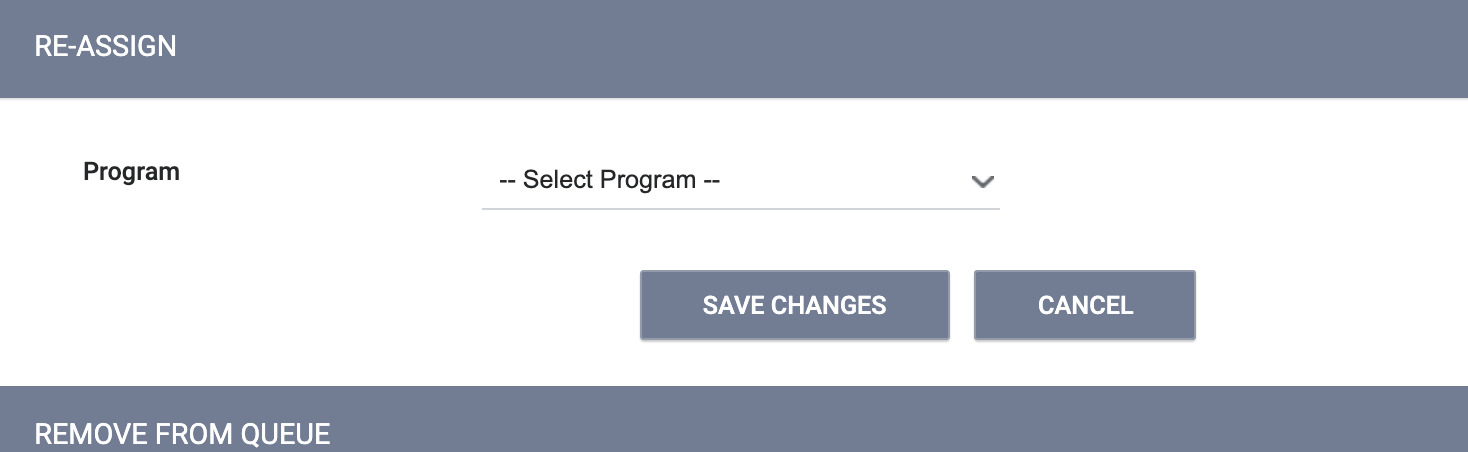 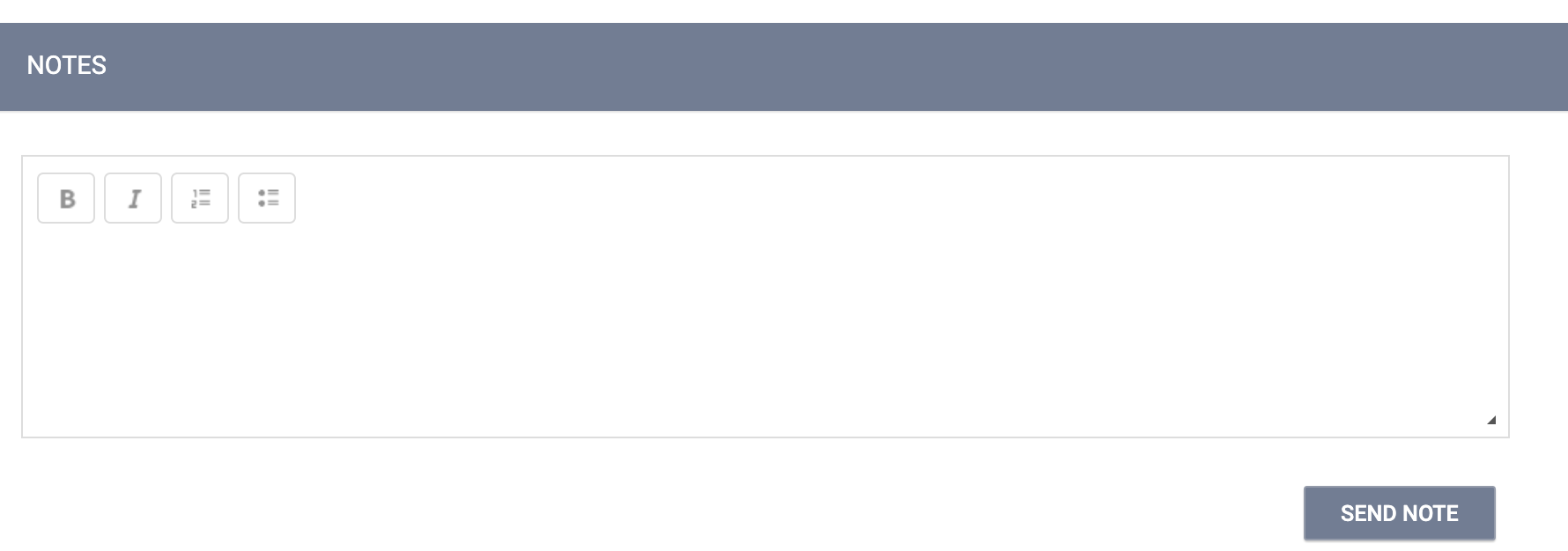 Referral Notifications
The provider will receive a notification once the referral is sent
The person who sends the referral will receive a notification once the provider changes the status of the referral
Referral Notifications
History of the Referral
You can see the activity for a particular referral in the history of that referral
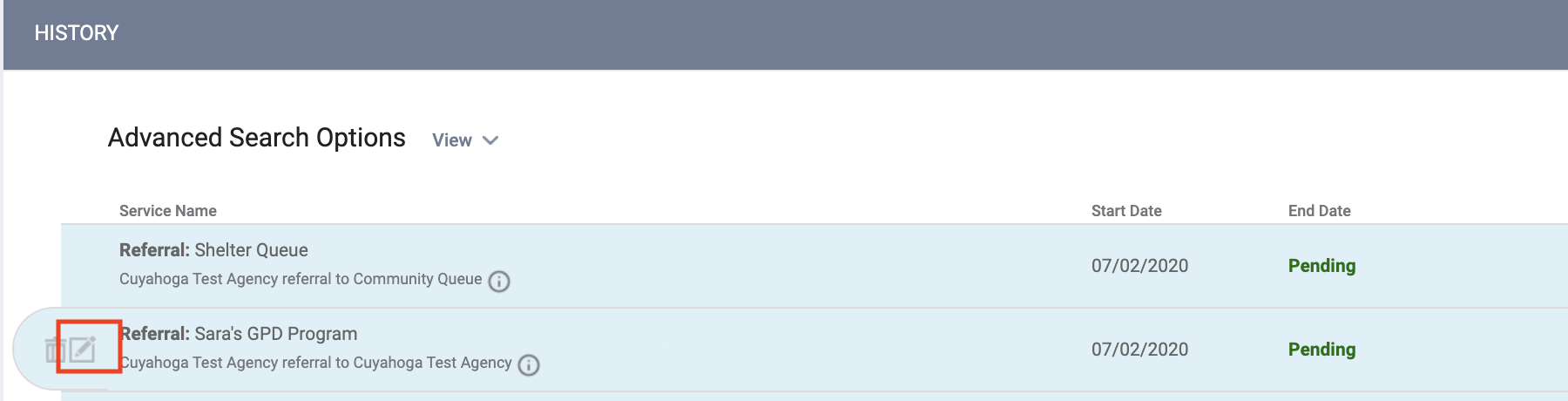 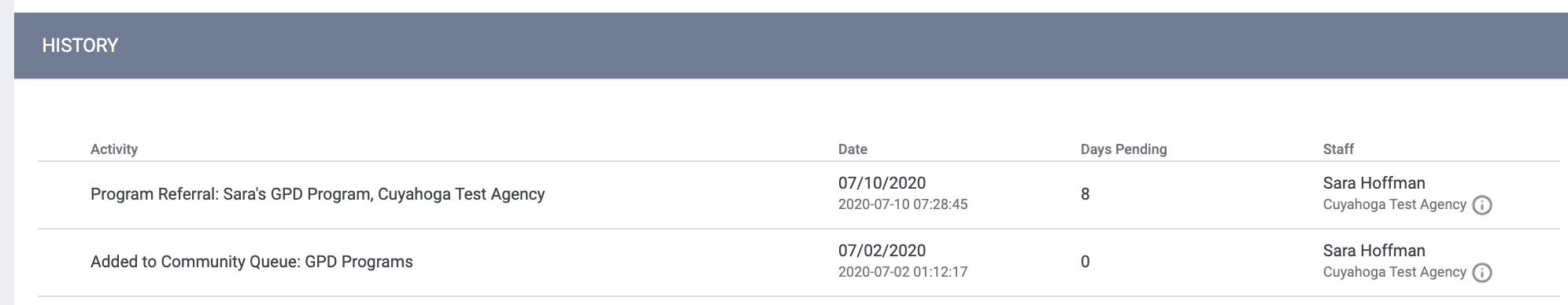 Exits
Exits
Assessor and Matchmaker staff are responsible for existing clients from the CE program
Client should be exited from CE for the following reason:
The client has entered a permanent residential project type or is otherwise known to have found permanent housing
The client is known to have left the CoC to pursue other assistance
The client is deceased
Client has declined all services
Auto-Exits from CE
Auto-exits from CE happen when a client has a move-in date recorded or destination for a permanent housing destination
Example 1:
The client is referred to Fireside. The client is enrolled in the program with a move-in date of 7/30/20.

Auto-Exit from CE= YES
Example 2: 
The client informs their CE staff they are going to live with their aunt in Oregon. 

The client needs to be manualled exited from CE.
Auto-Exit=NO
Exits
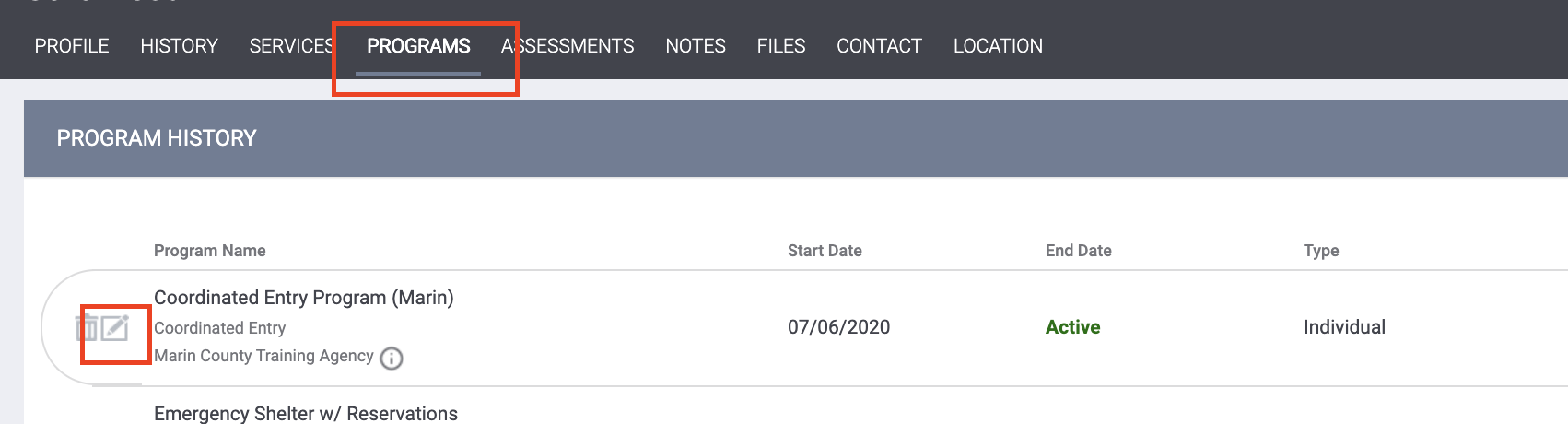 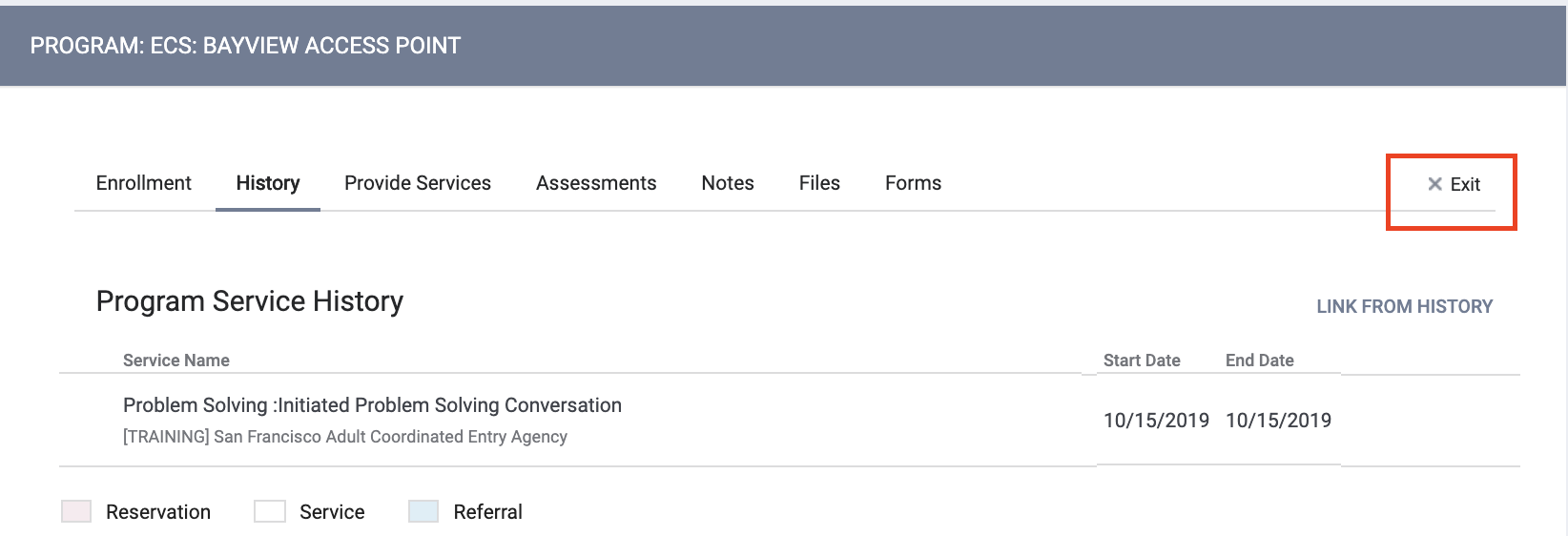 Let’s Talk Reports
Referral Statistics Report
[RFRL-101] Referral Statistics (Community and Referral Reports)
Who’s been referred
Inbound vs. outbound 
Number of referrals received by an agency 
Status of referrals
Referral Statistics Report
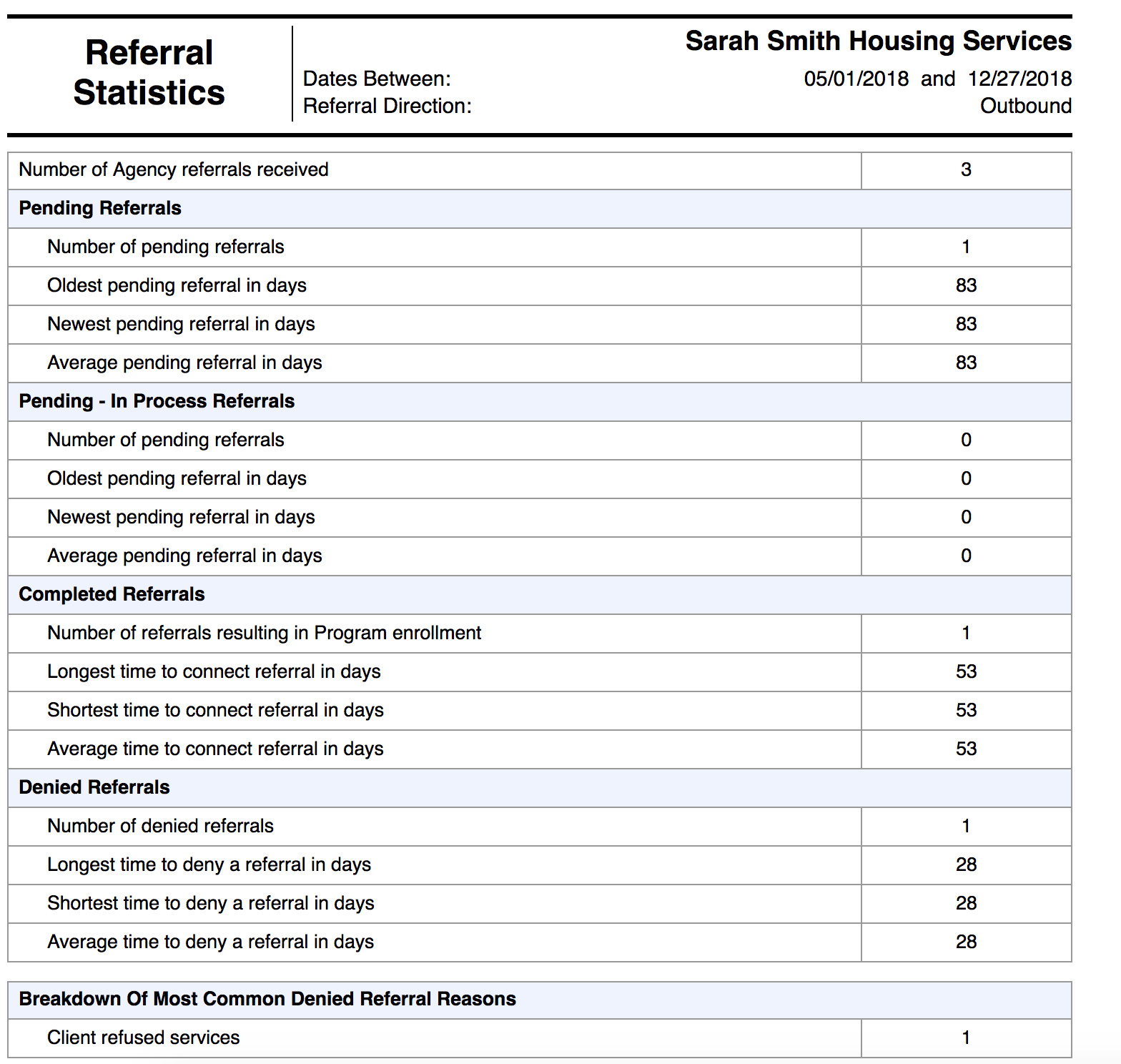 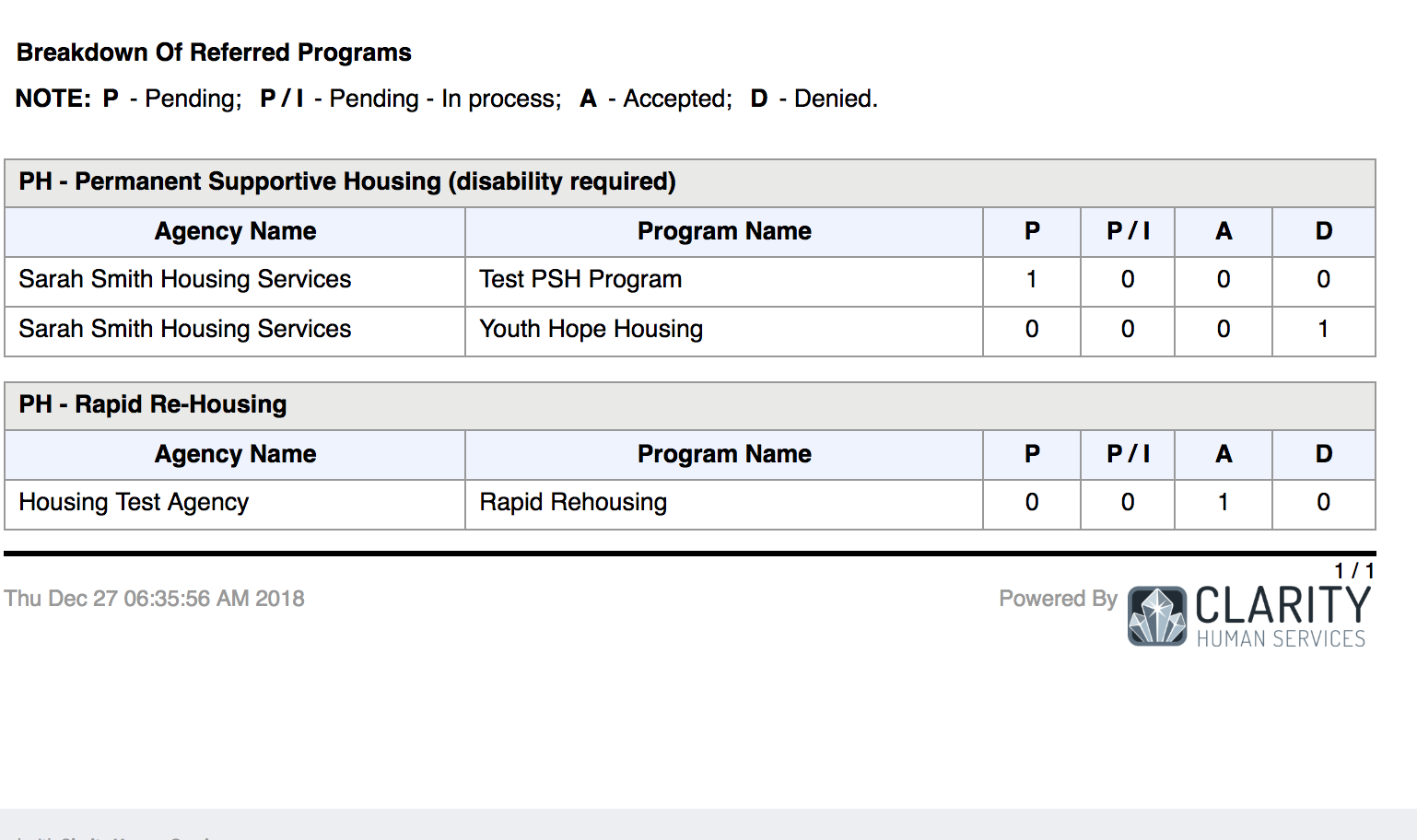 Community Queue Details Report
[RFRL-120] Community Queue Detail (Community and Referral Reports)
Clients currently on the queue
Specific demographic information about clients on the queue
Community Queue Details Report
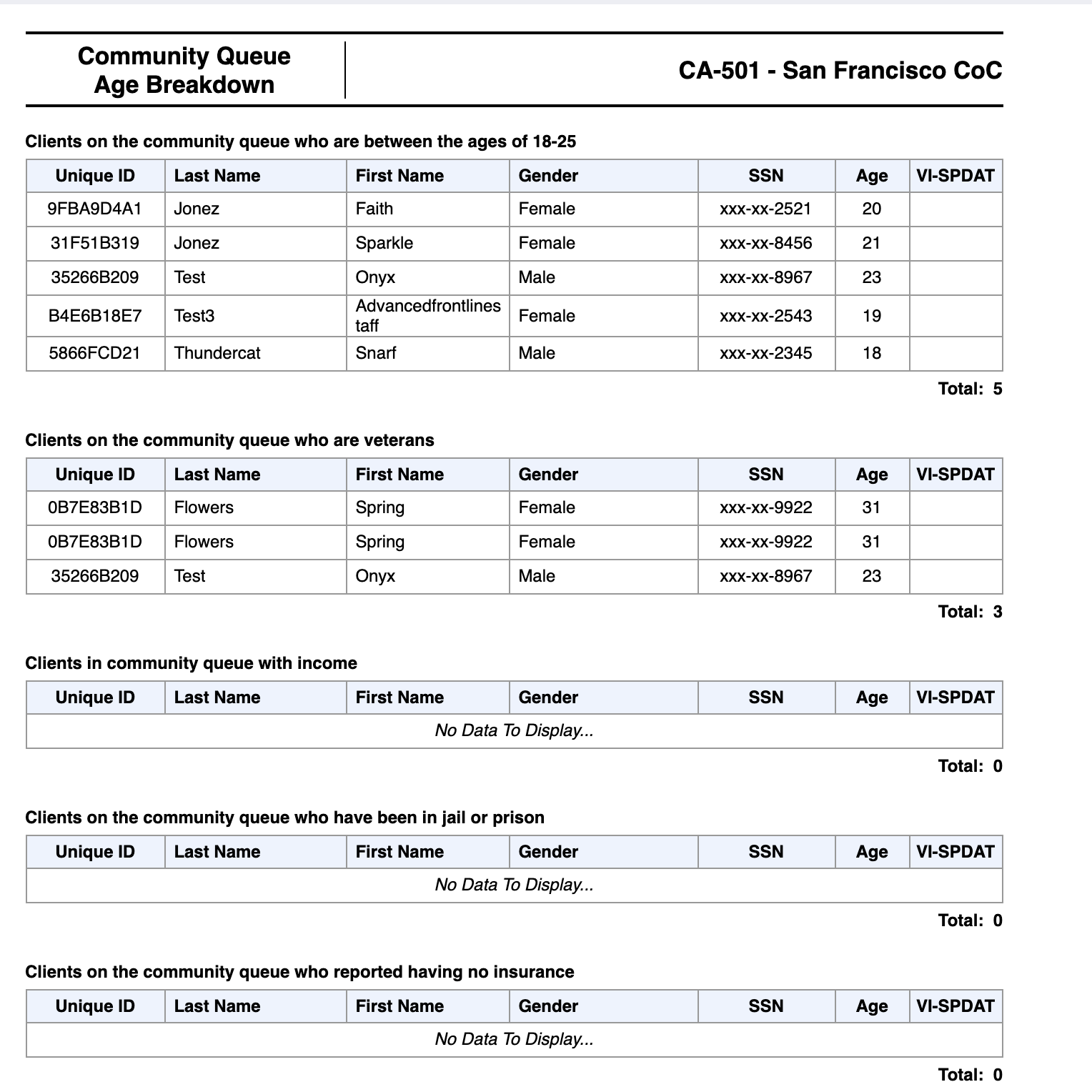 Program Roster
[GNRL-106] Program Roster (Program Based Report)
Who’s stayed in the program 
Lists program stay information for clients with the selected status in the selected program
Program Roster
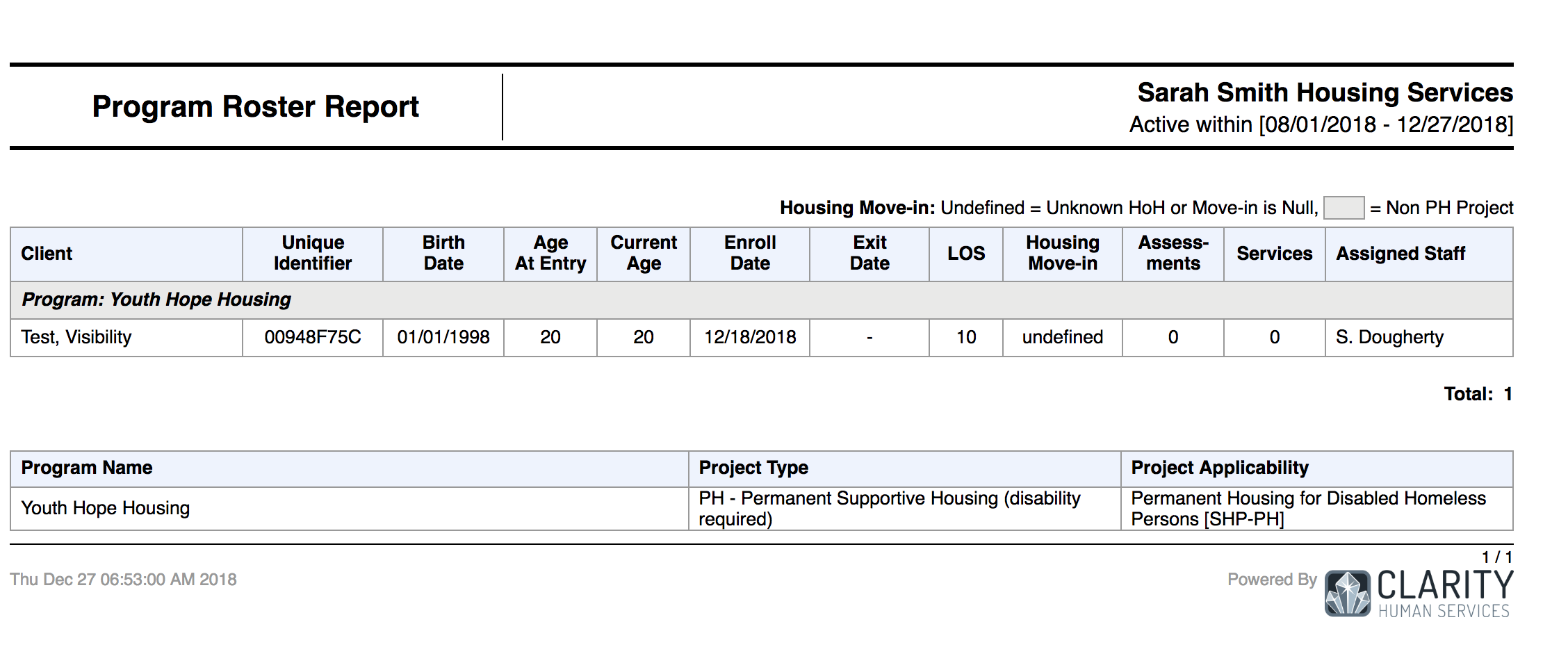 Reports
New and updated Coordinated Entry report coming soon!!!!
Resources
The Help Desk Widget
Bitfocus Help Desk 
marin@bitfocus.com or (415) 429-4211

Marin Help Center Web Page 
https://marin.clarityhs.help/hc/en-us

Coordinated Entry Training Materials
https://marin.clarityhs.help/hc/en-us/articles/360052218714
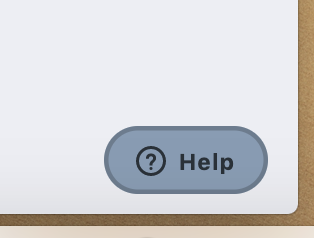 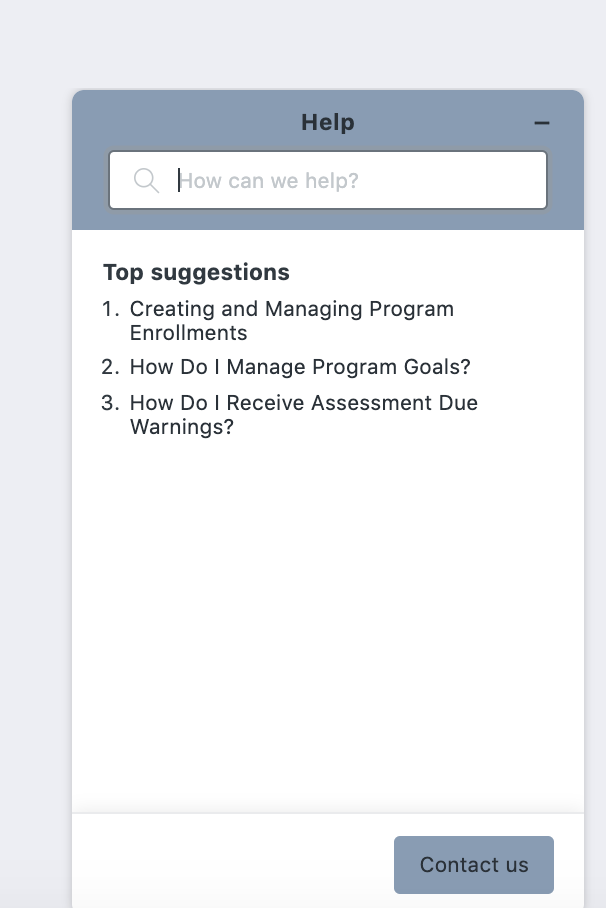